The most famous places in USA.
Mateusz Jędrzejec, Łukasz Kochaniak, Natalia Wojciechowska, Michał Zapała 
2012/2013
Suppervised by Małgorzata Stasińska
Empire State Building
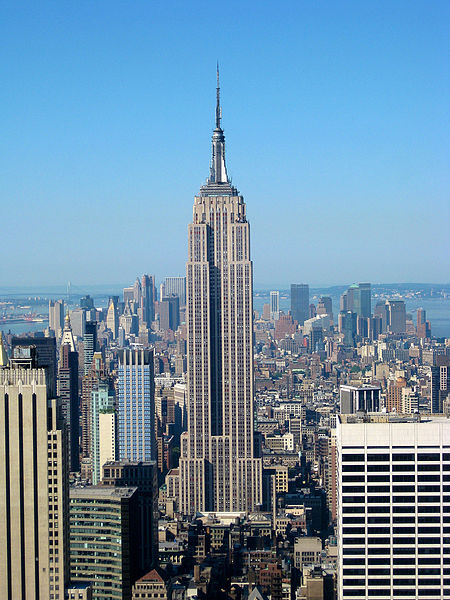 The Empire State Building is a 102-story skyscraper located in New York. 
It was the tallest building in the world from 1931 to 1972.
The Statue of Liberty
The Statue of Liberty is a colossal neoclassical sculpture on Liberty Island in New York Harbor, designed by Frédéric Bartholdi and dedicated to the American Nation by the French Goverment on October 28, 1886.
The face of the statue is said to be based on the face of the sculptor’s mother, who was very strict and serious. 
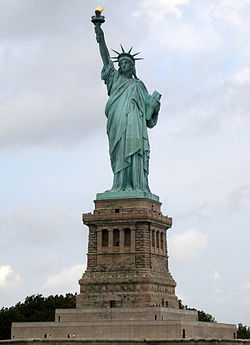 Space Needle
The Space Needle is a viewing tower in Seattle. 
Located at the Seattle Center, it was built for the 1962 World Fair 
During the fair, nearly 20,000 people used the elevators every day and admired the views from the tower
Over 2.3 million visitors in total came to visit the 1962 World Fair.
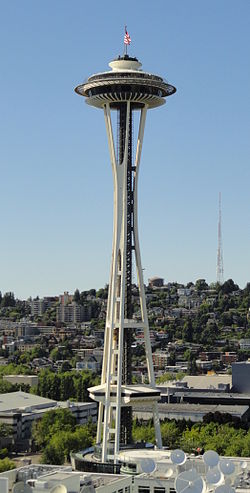 Everglades
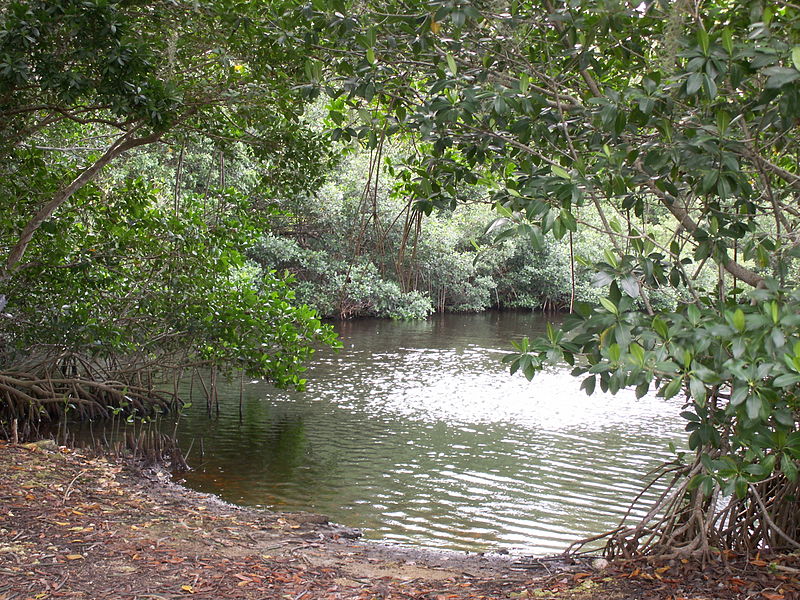 The Everglades are a natural region of subtropical 
   wetlands in the southern portion of  Florida Peninsula.
You can see Everglades in the title sequence of CSI: Miami
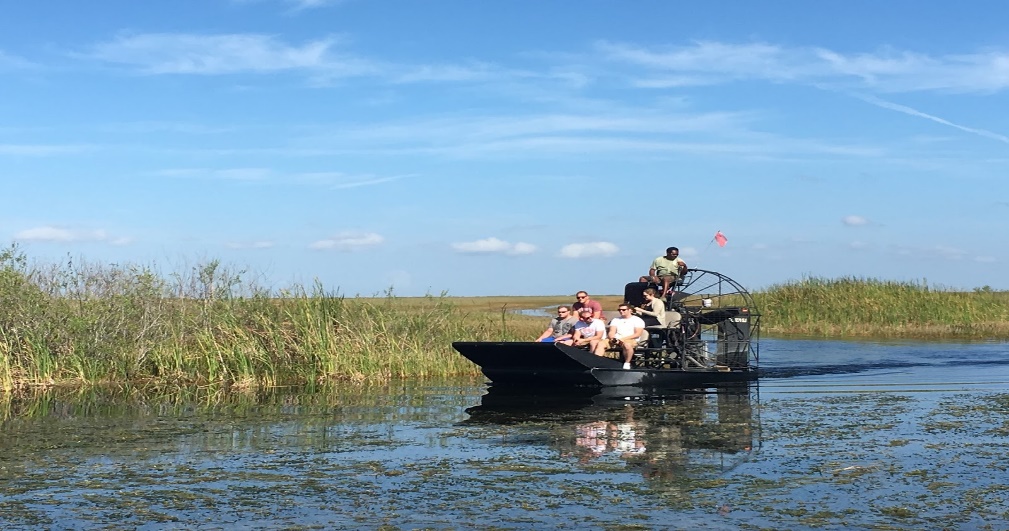 US Capitol
The United States Capitol 
in Washington is the 
meeting place of the 
United States Congress, 
the legislature of the 
federal government of 
the United States. 
Located in Washington, 
it was the fourth destination of the attacks on 
11th September 2001 but the brave passangers 
prevented it and died while trying to disarm the terrorists.
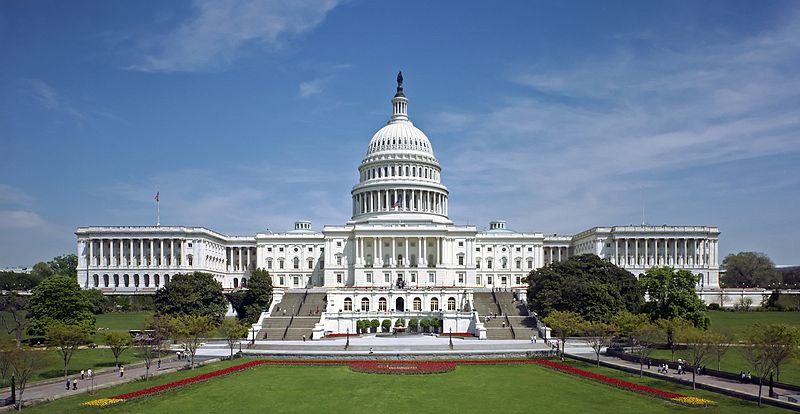 Grand Canyon
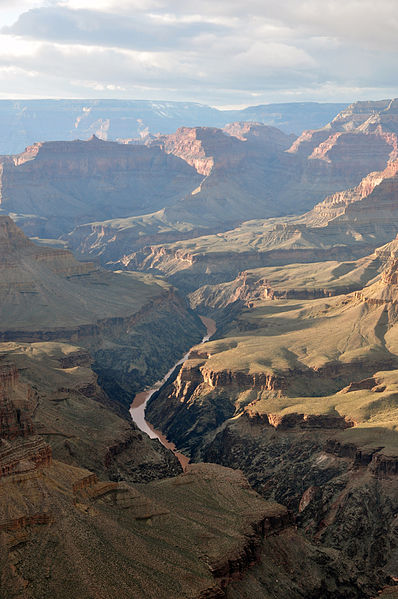 The Grand Canyon is a steep-sided canyon carved by the Colorado River in the United States in the state of Arizona.
Mount Rushmore
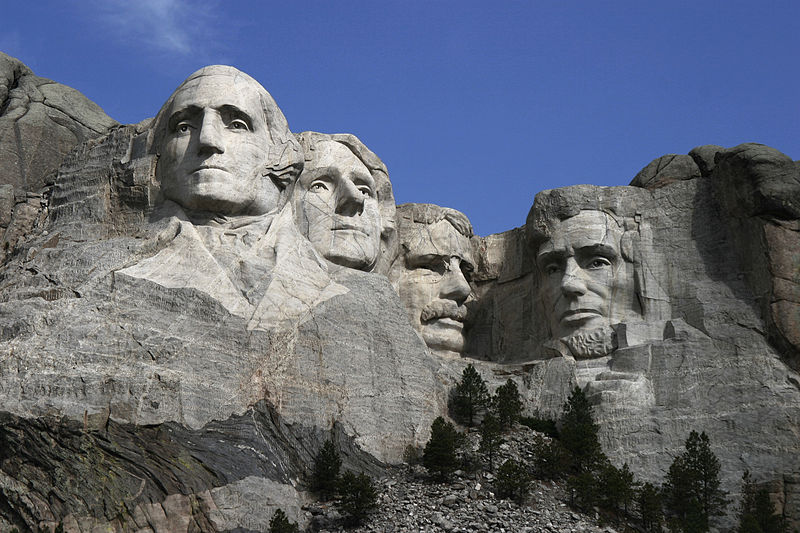 The Mount Rushmore 
National Memorial is a 
sculpture carved into the 
granite face of Mount 
Rushmore near Keystone, 
South Dakota. 
The sculpture shows heads of four United States presidents: 
George Washington, 
Thomas Jefferson, 
Theodore Roosevelt 
Abraham Lincoln.
Gateway Arch
The Gateway Arch is an arch that is the centerpiece of the Jefferson National Expansion Memorial in 
	St. Louis, Missouri. 
It was built as a monument to the westward expansion of the United States.
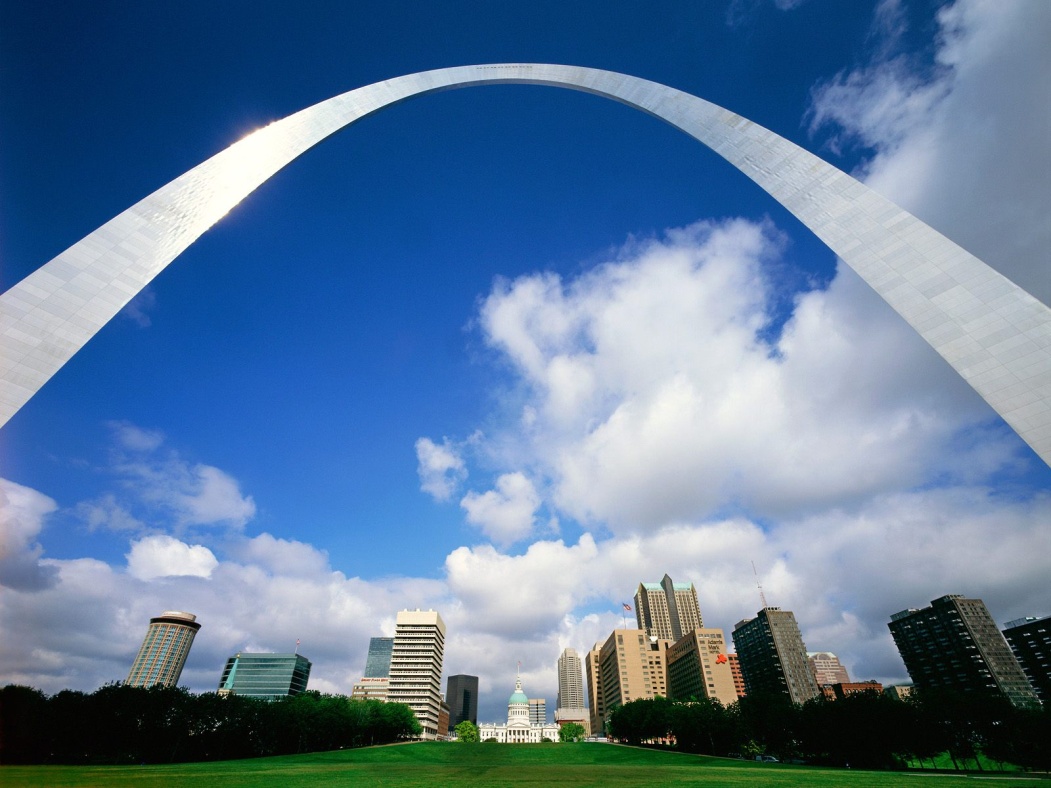 Golden Gate
Suspension bridge that connects San Francisco with Marin County, the Golden Gate Strait. Opened on May 27 in 1937. Construction of the Golden Gate Bridge began in January 1933 and lasted until 1937. The construction was extremely difficult and cost a lot of victims. The bridge was designed by an engineer Joseph Strauss.
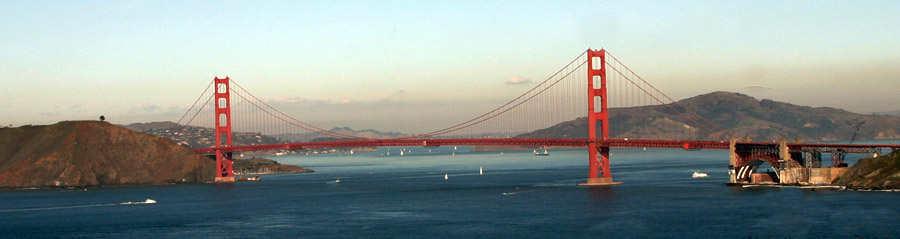 White House
The White House is the official residence and principal workplace of the President of the United States
It is located at 1600 Pennsylvania Avenue Northwest, Washington, D.C. 
The name was given to the building  on September , 14th 1901, by President Roosevelt. 
The first president to live in it, was John Adams.
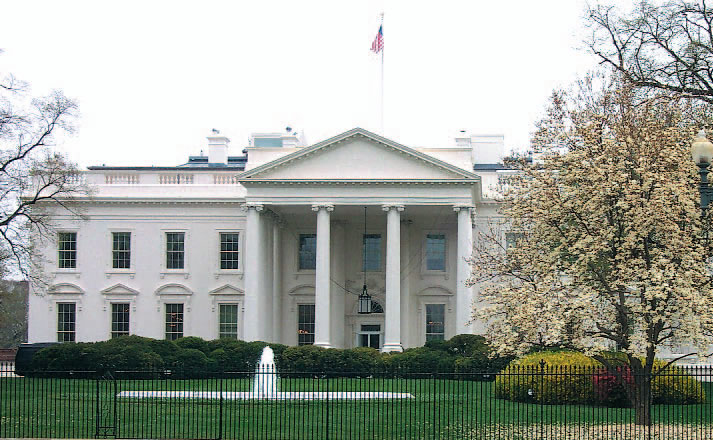 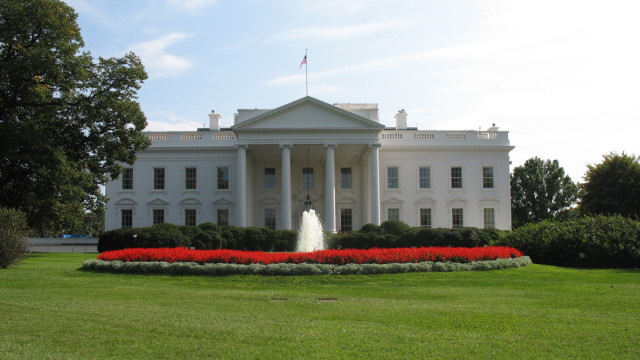 The Liberty Bell
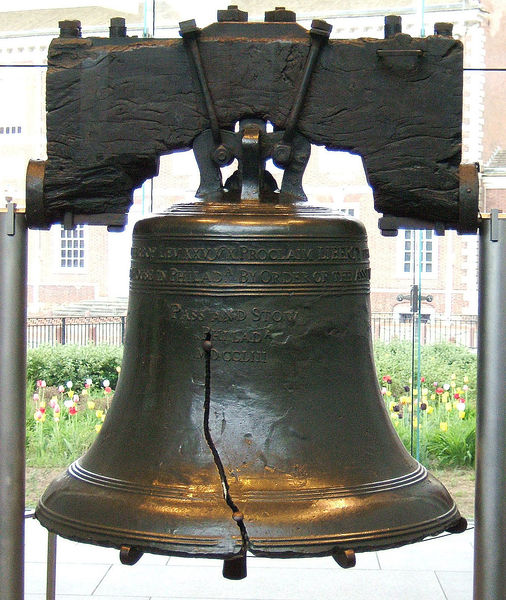 Is an iconic symbol of American independence, located in Philadelphia, Pennsylvania. 
It was bulit in 1752.
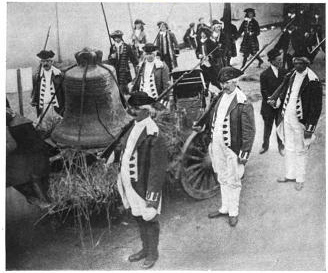 Memphis
A home town of Elvis Presley . It is a city in the south-western corner of Tennessee. 
The city is located on the south of the Wolf and the Mississippi  rivers.
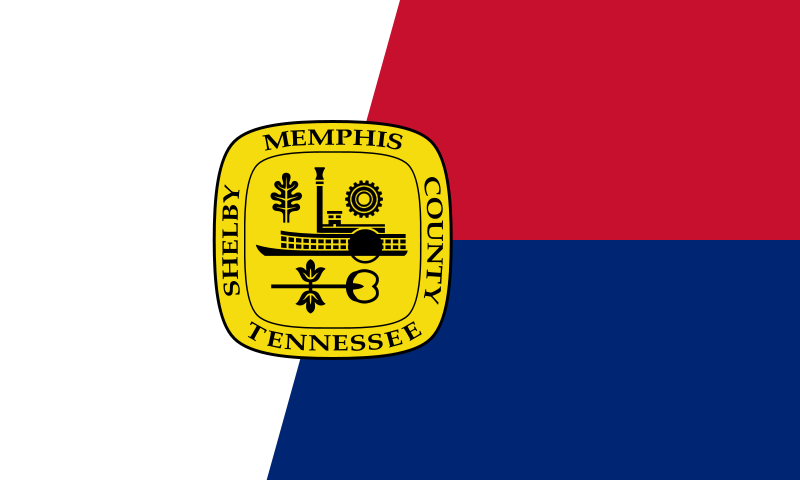 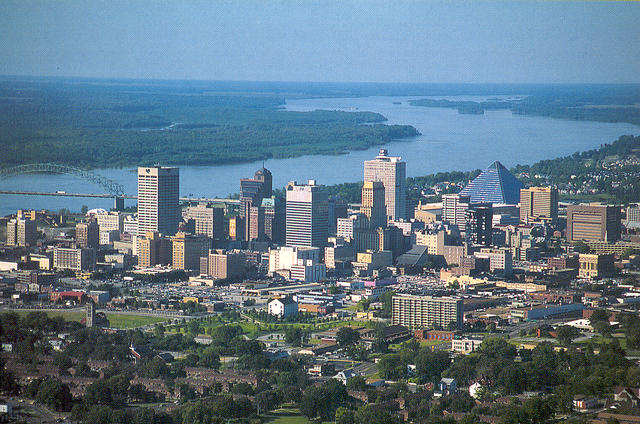 Yellowstone National Park
It is a national park  located  primarily in the state of Wyoming, although  it also  extends  into Montana and Idaho. 
It is the oldest national park in the world with more than 200 geisers with the most famous Old Faithful because it erupts regulary almost every hour
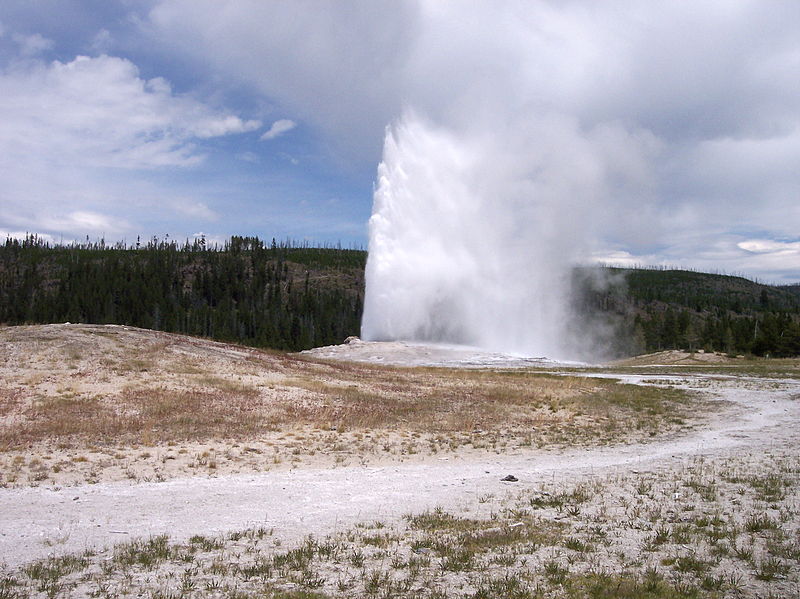 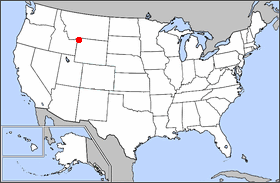 Kings Canyon National Park
Kings Canyon Park is a national park in the southern Sierra Nevada, east of Fresno, California.
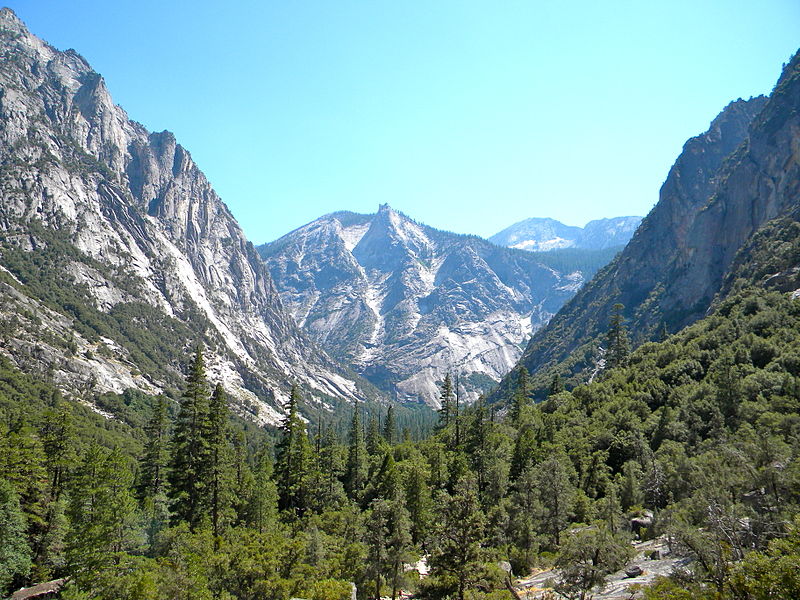 Mesa Verde National Park
It is a U.S.  National  Park and UNESCO World  Heritage  Site located in Montezuma  County,  Colorado, United  States.
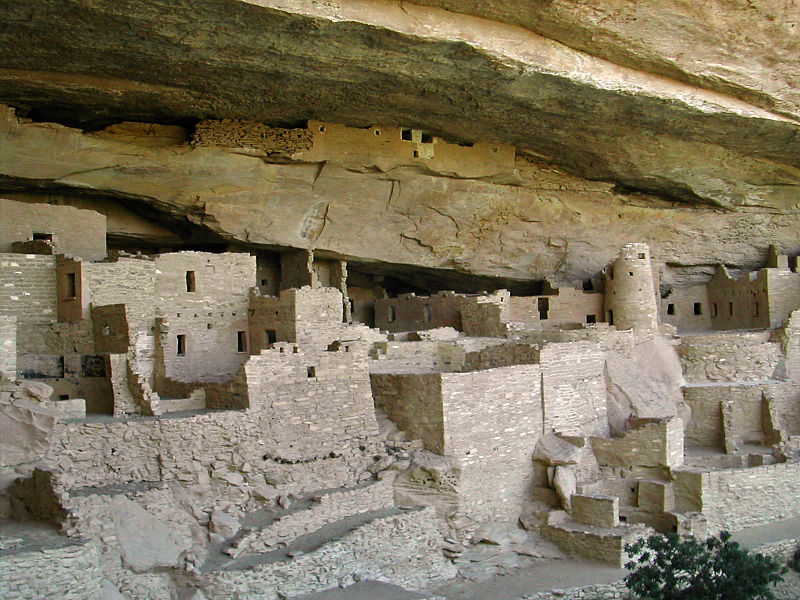 Thanks for watching
THE END